CREACION Y GENERACION DE PLATAFORMAS
Explicado Deisy
ETAPA INICIAL
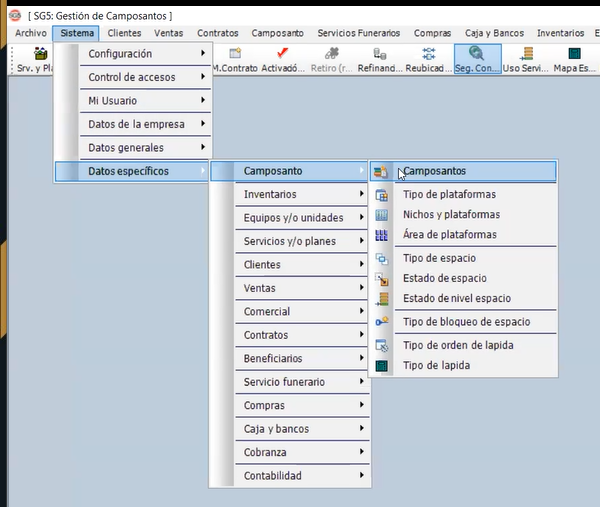 CREAR CAMPOSANTOS
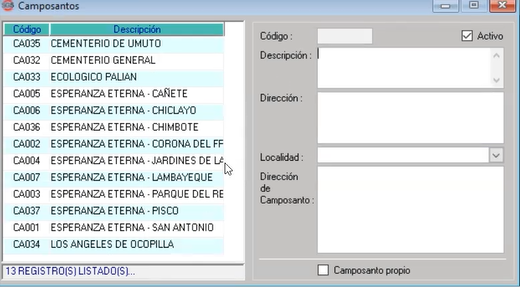 CREAR NICHO Y PLATAFORMA
CREAR TIPO DE PLATAFORMA
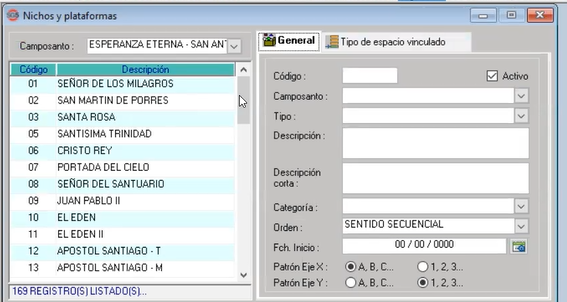 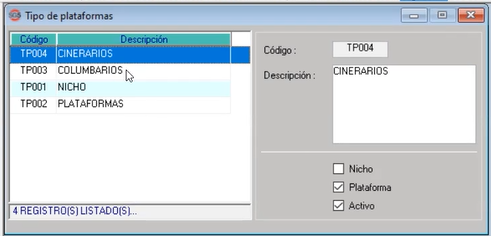 CONFIGURAR LOS NIVELES
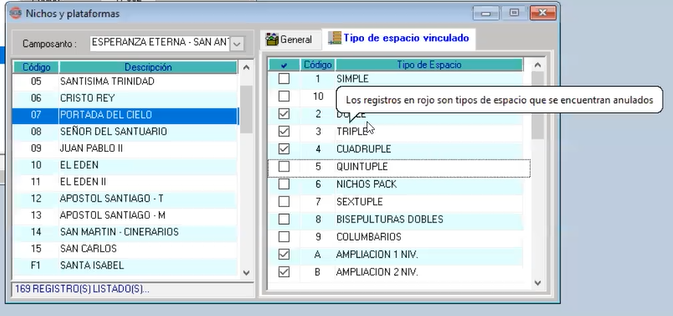 MAUSOLESOS LOS CONSIDERAN DENTRO DE PLATAFORMAS PORQUE SON SIMILARES A LAS PLATAFORMAS
CREAR EL AREA DE PLATAFORMA
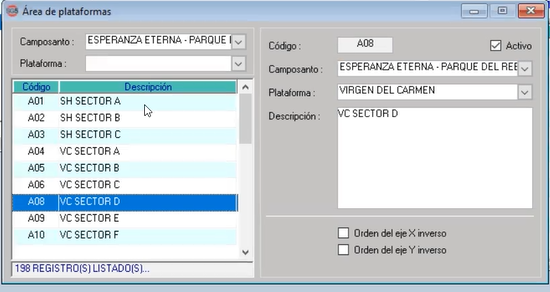 PARA LOS NICHOS INVERTIR EJES
SE CREAN TANTAS AREAS COMO PLATAFORMAS
EL CONTRATO JALA AREA UNICA
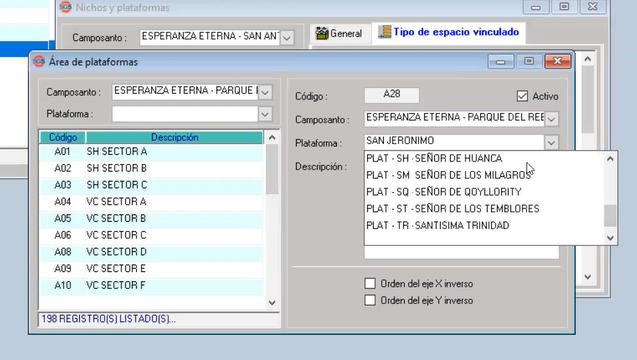 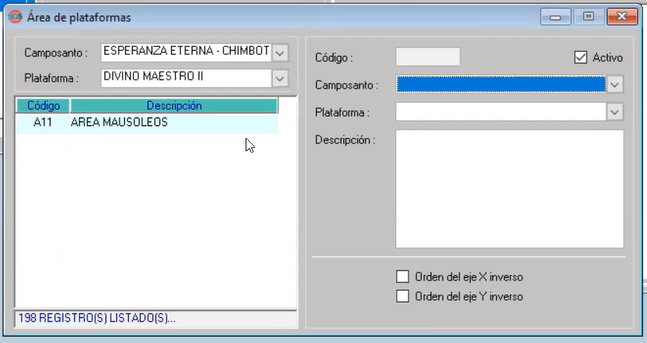 EJEMPLO: SE CREAN TANTAS AREAS COMO PLATAFORMAS
CREAR TIPO DE ESPACIO
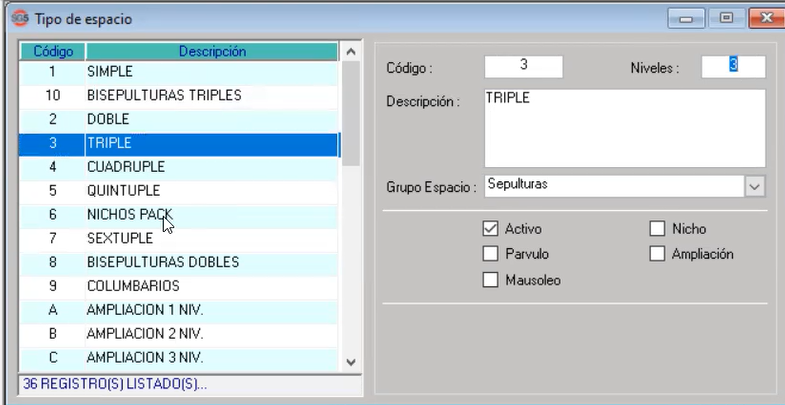 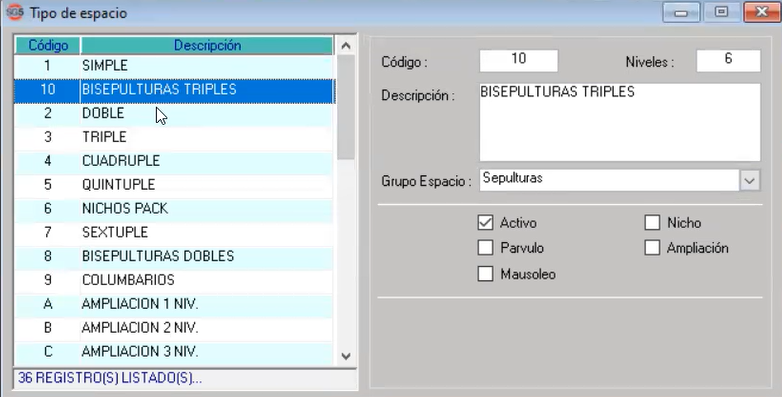 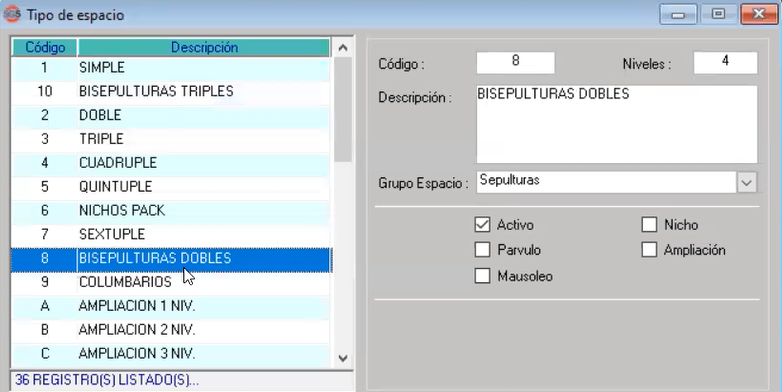 CREAR ESTADO DE ESPACIO
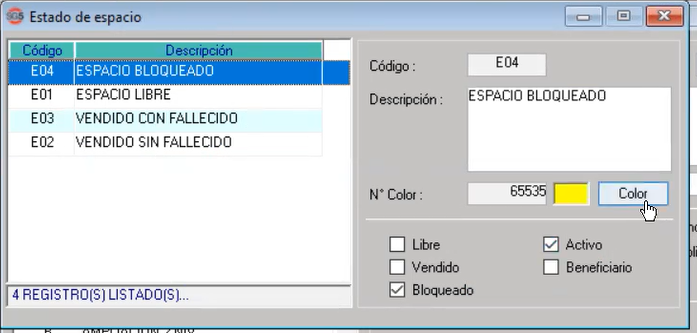 CREAR ESTADO DE NIVEL ESPACIO
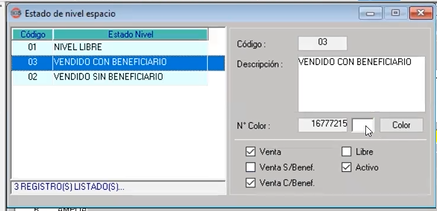 CREAR TIPO DE BLOQUEO DE ESPACIO
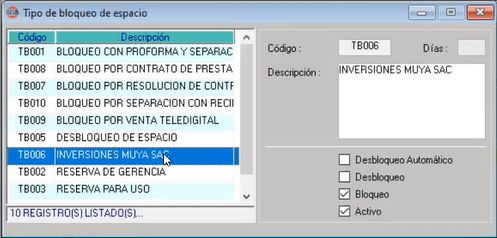 CREAR TIPO DE ORDEN DE LAPIDA
CREAR TIPO DE LAPIDA
ETAPA FINAL
GENERAR ESPACIOS
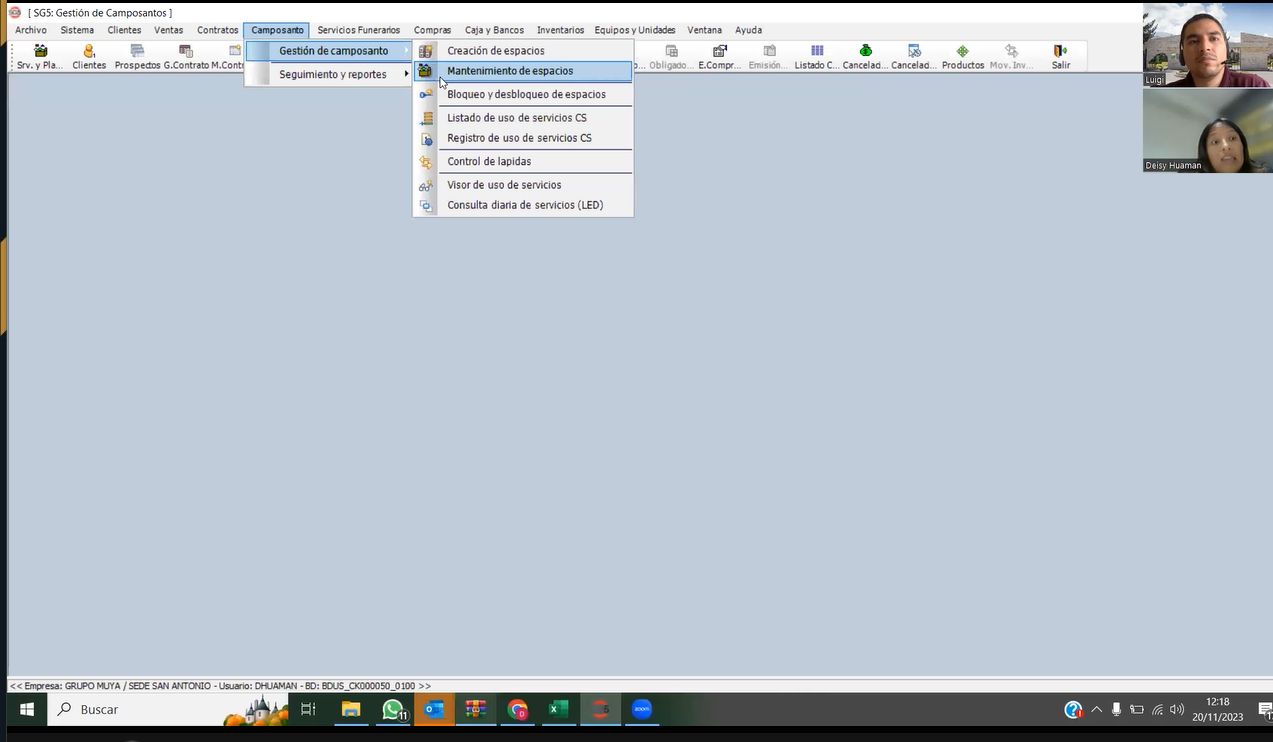 ETAPA FINAL
GENERAR ESPACIOS (original)
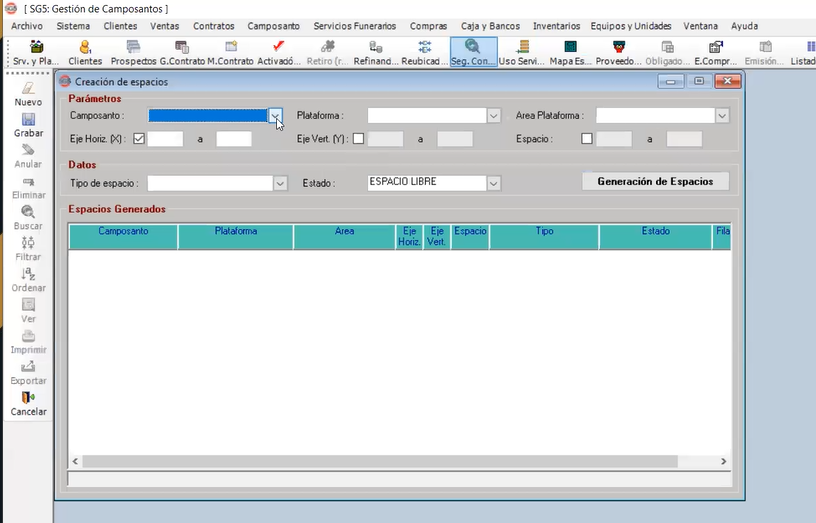 ETAPA FINAL
GENERAR ESPACIOS (nuevo)
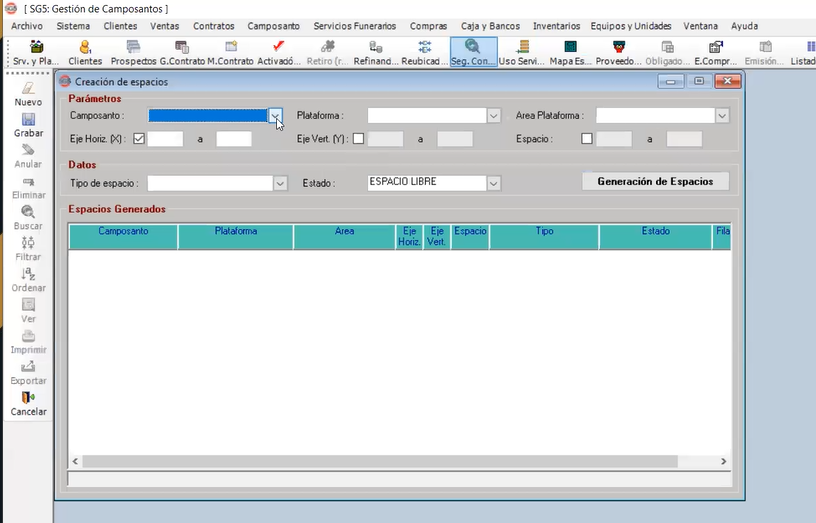 Espacio preferencial
Beneficencia
Compartido
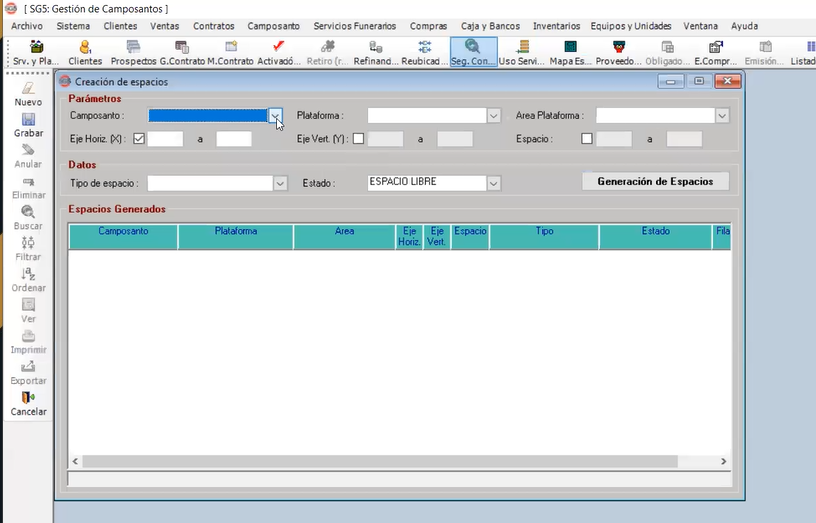 ETAPA FINAL
MANTENIMIENTO DE ESPACIOS
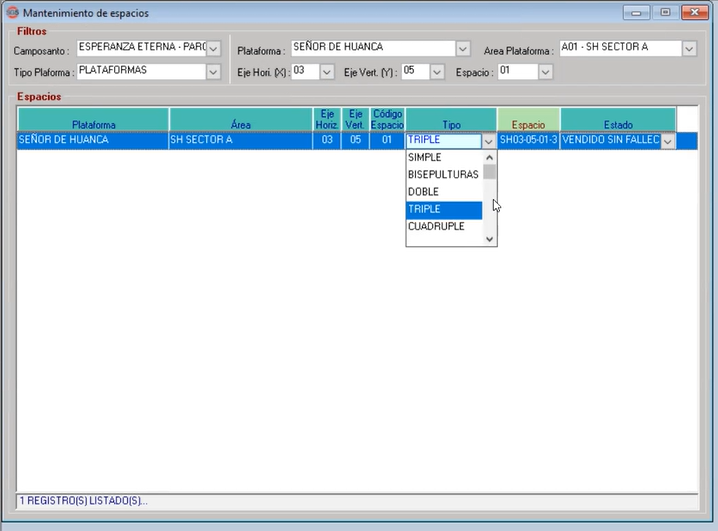 FLUJOGRAMA DE CREACION DE CAMPOSANTOS